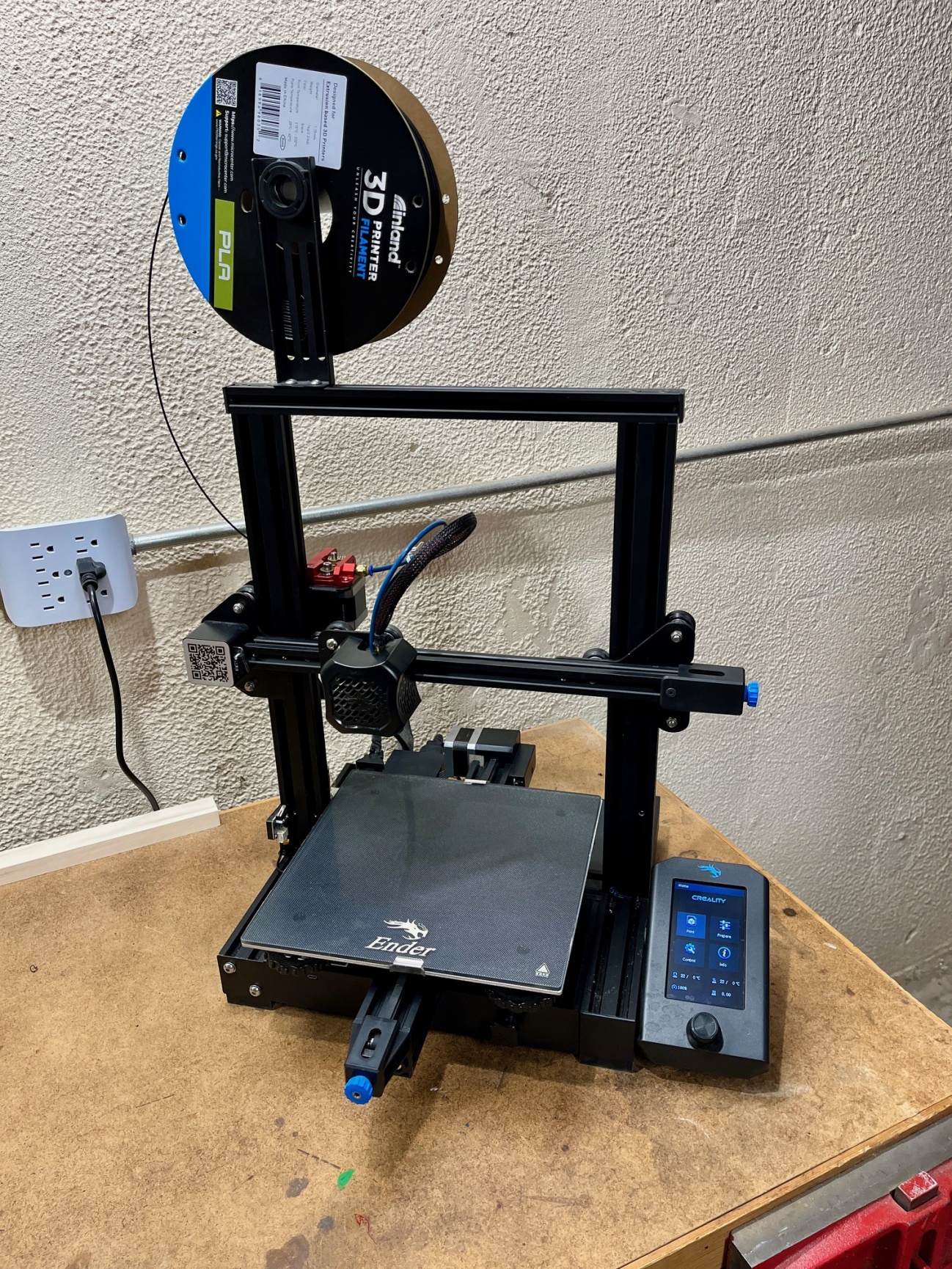 The Magic of the 3D Printer
1
Creates Parts by extruding successive layers of plastic material
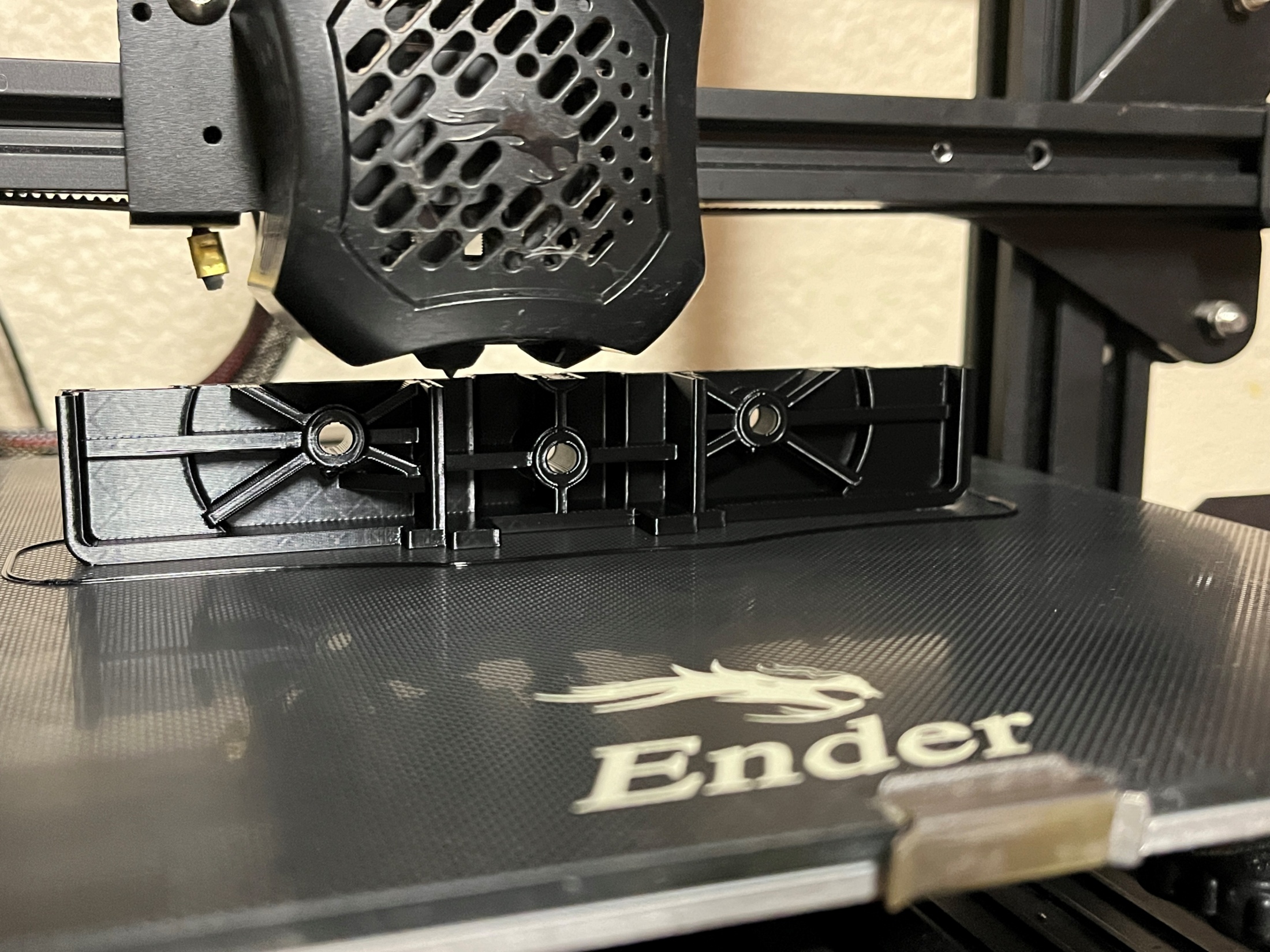 Virtually any complexity
Enclosed hollows are possible
2
Evolution of the 3D Printer
-  First ultra violet sintering of photoreactive polymer.

1987 -  Stratasys patents FDM (Fusion Deposition Method)

-  Stratasys patent expires.         Reprap & Makerbot forge the DIY market.

2019  -  Over 170 companies making 3D Printers.
3
Examples:  Functional Pieces
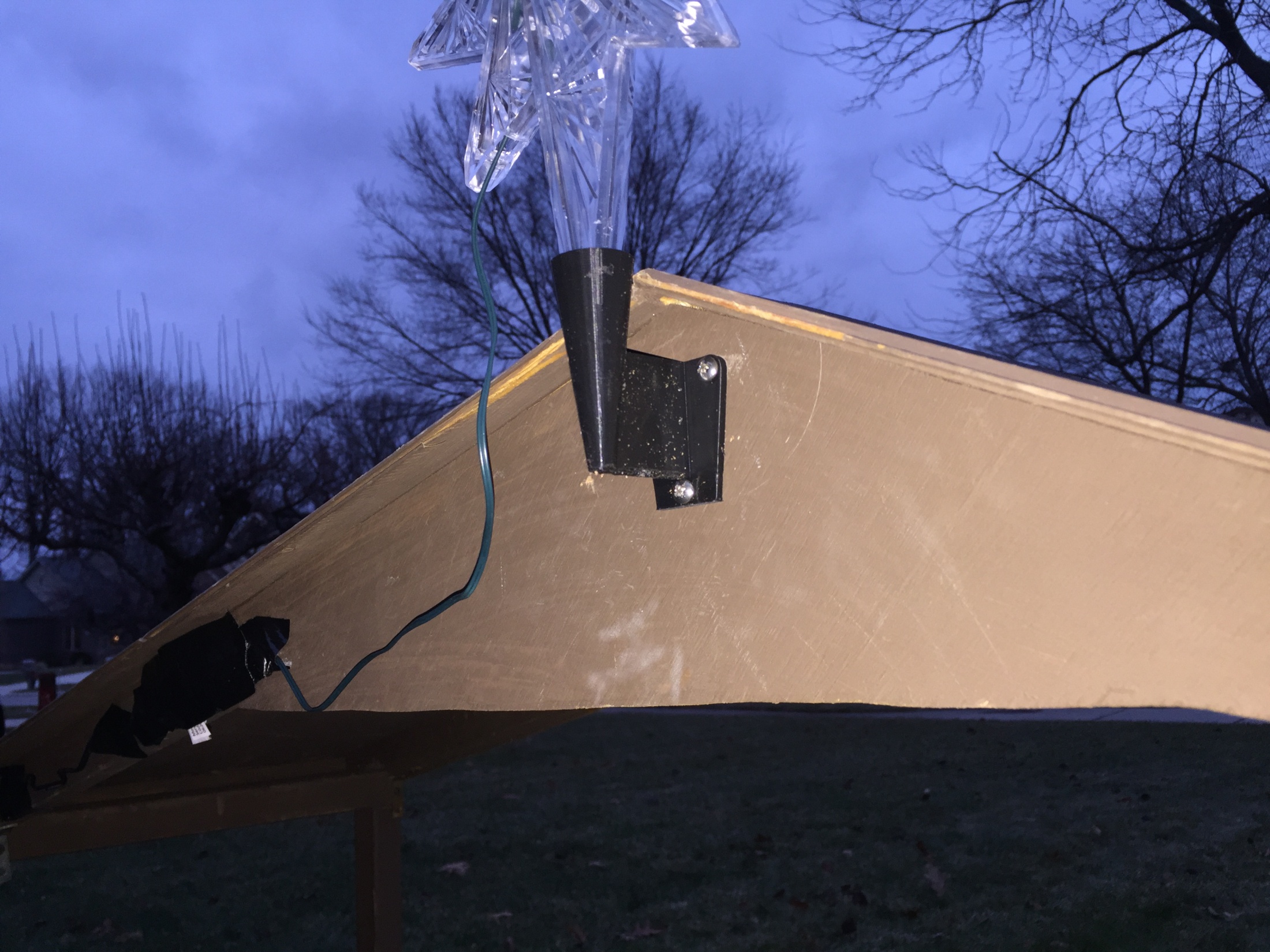 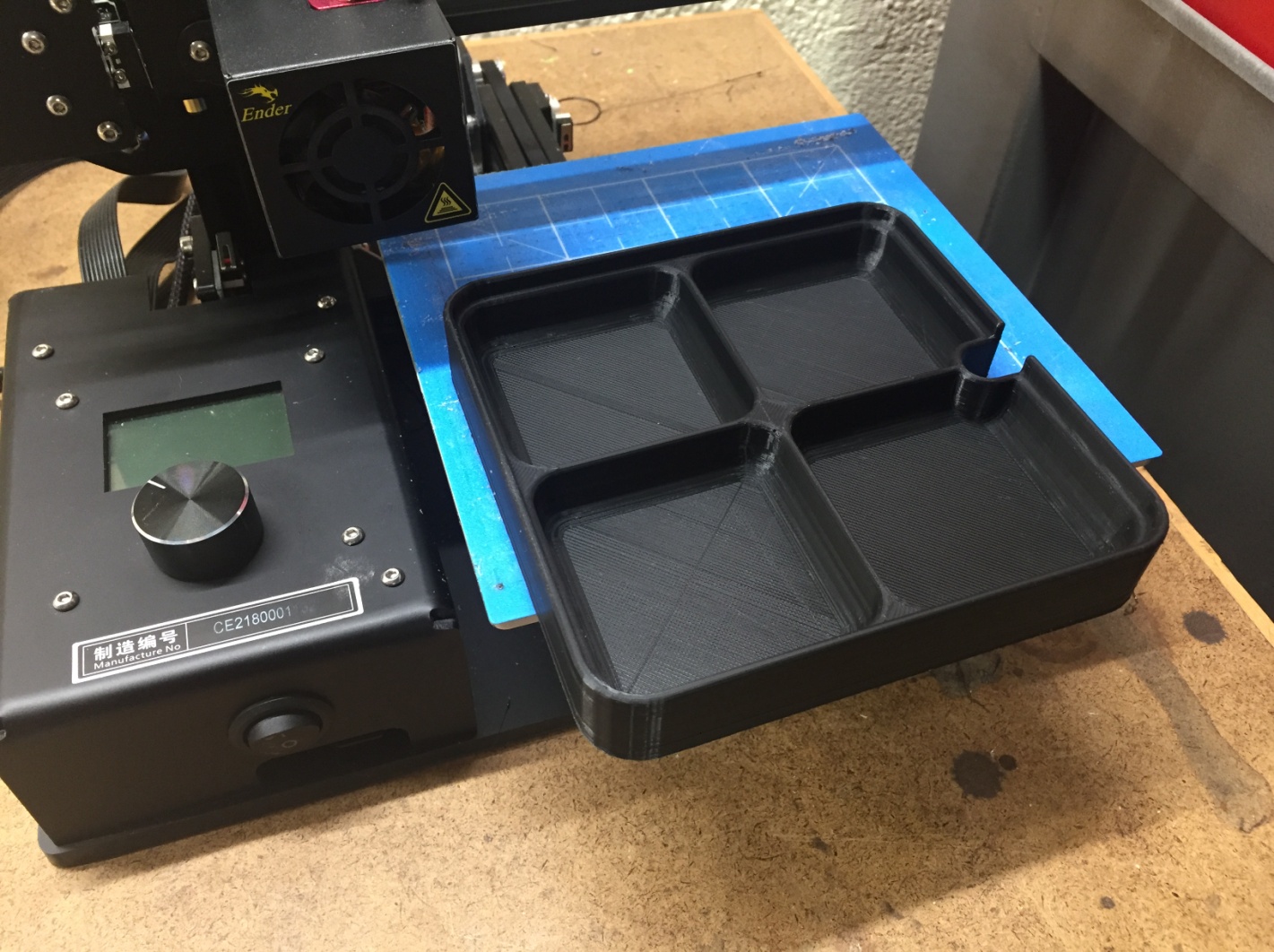 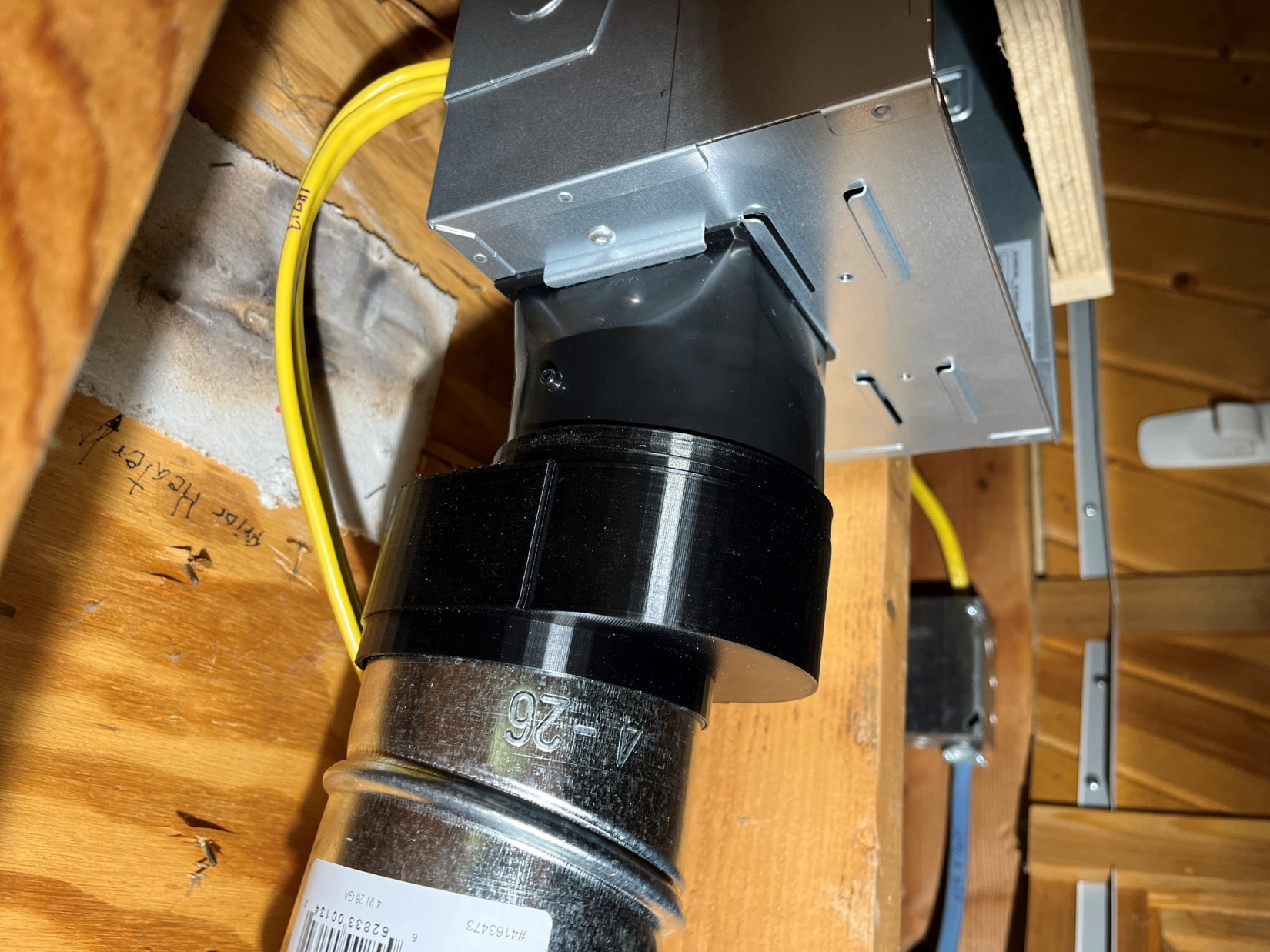 Parts Tray
Star Light Holder
Offset Duct Connector
4
Examples:  Fun Things
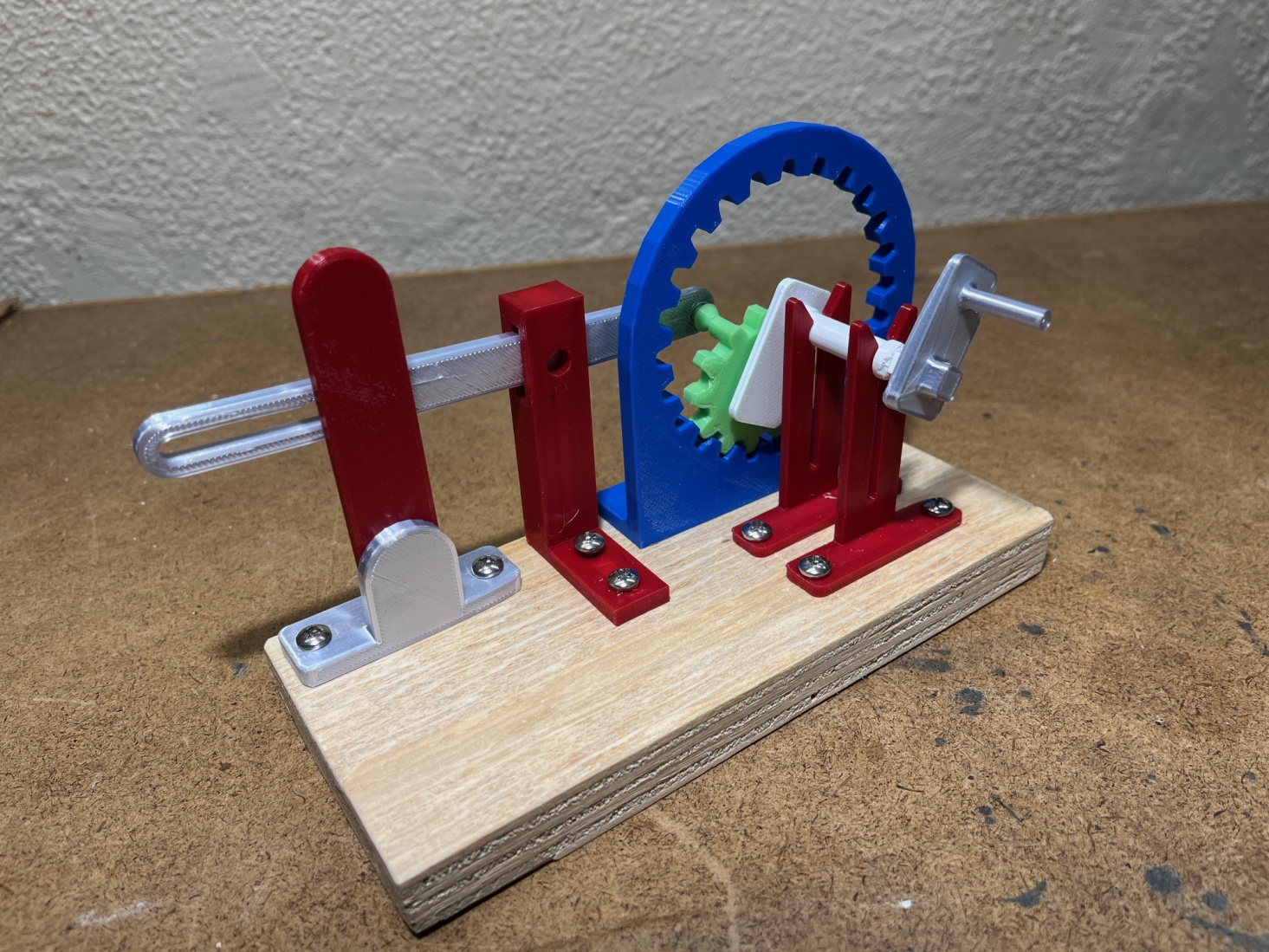 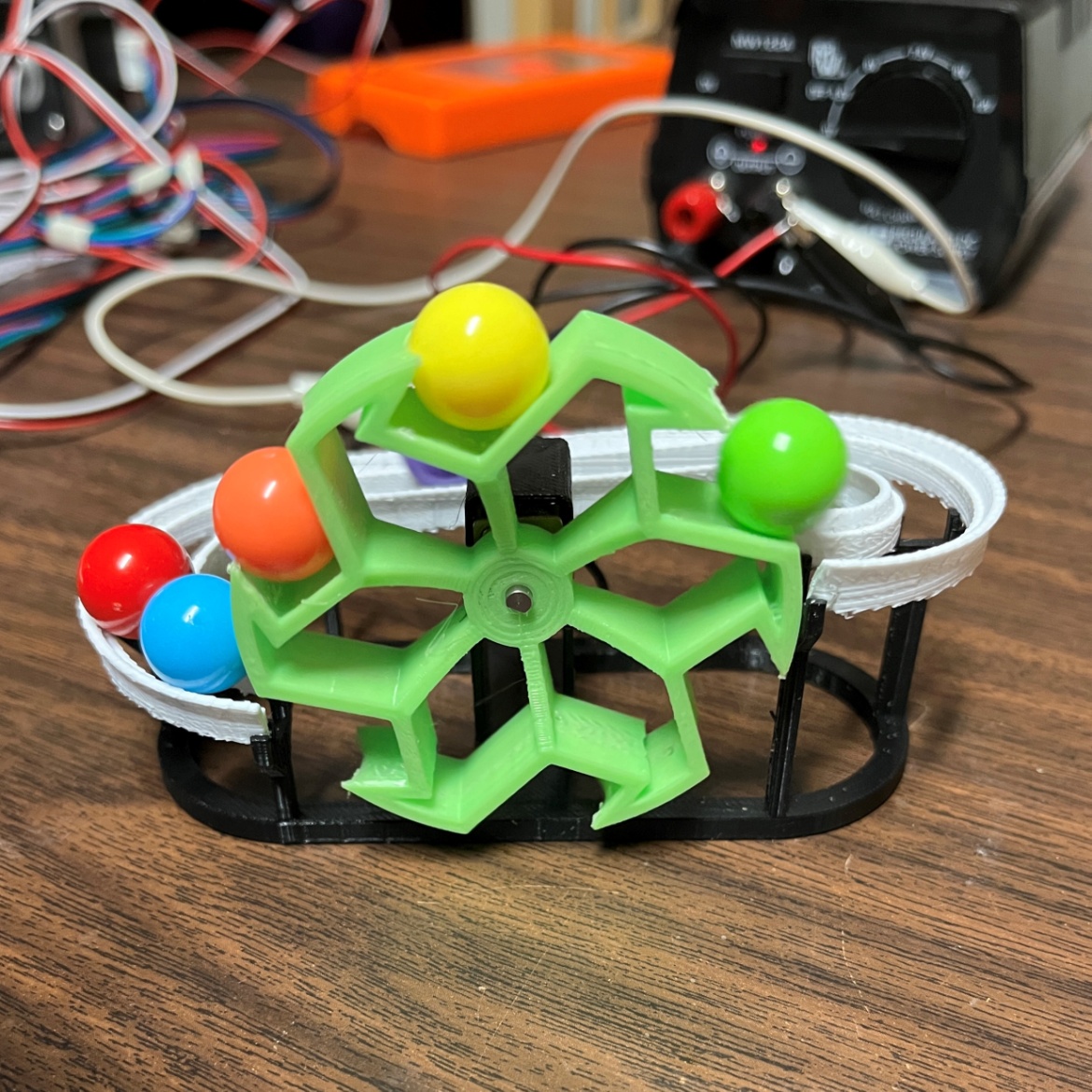 Continuous Circulating Balls
Oscillating Lever
5
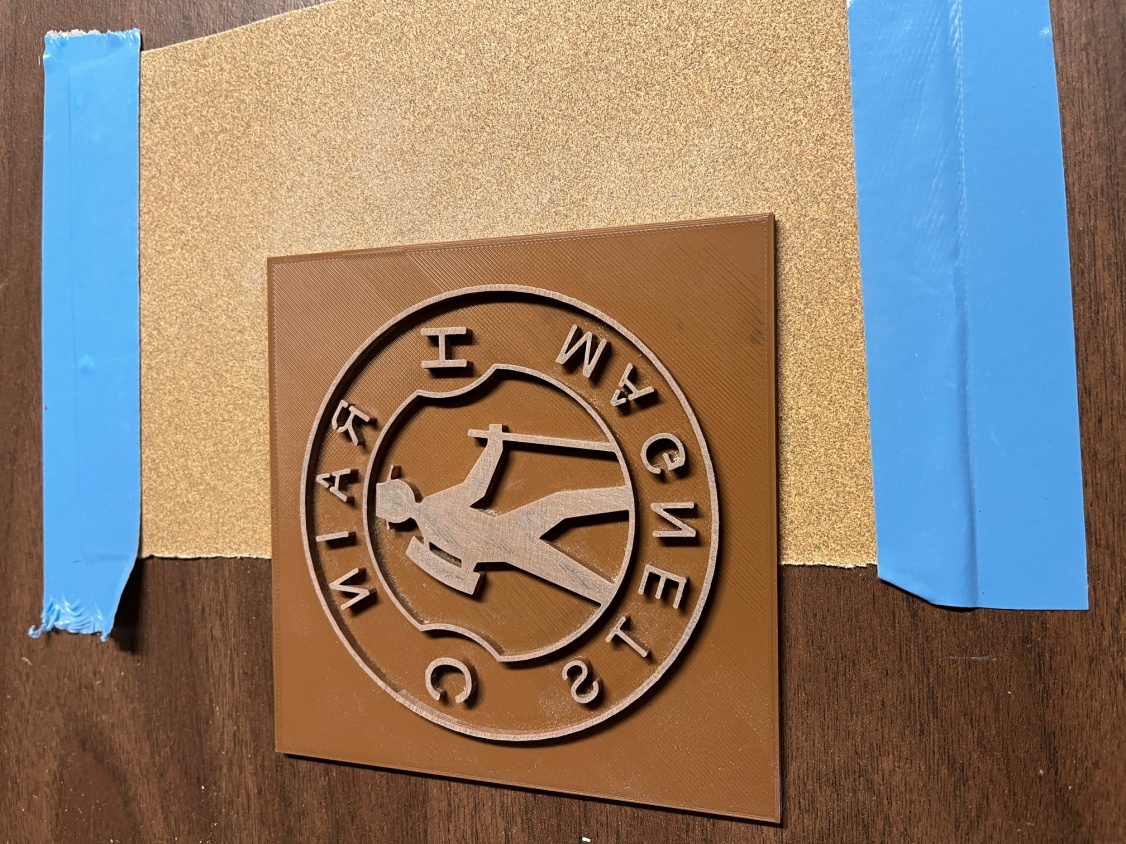 Examples:  Odds & Ends
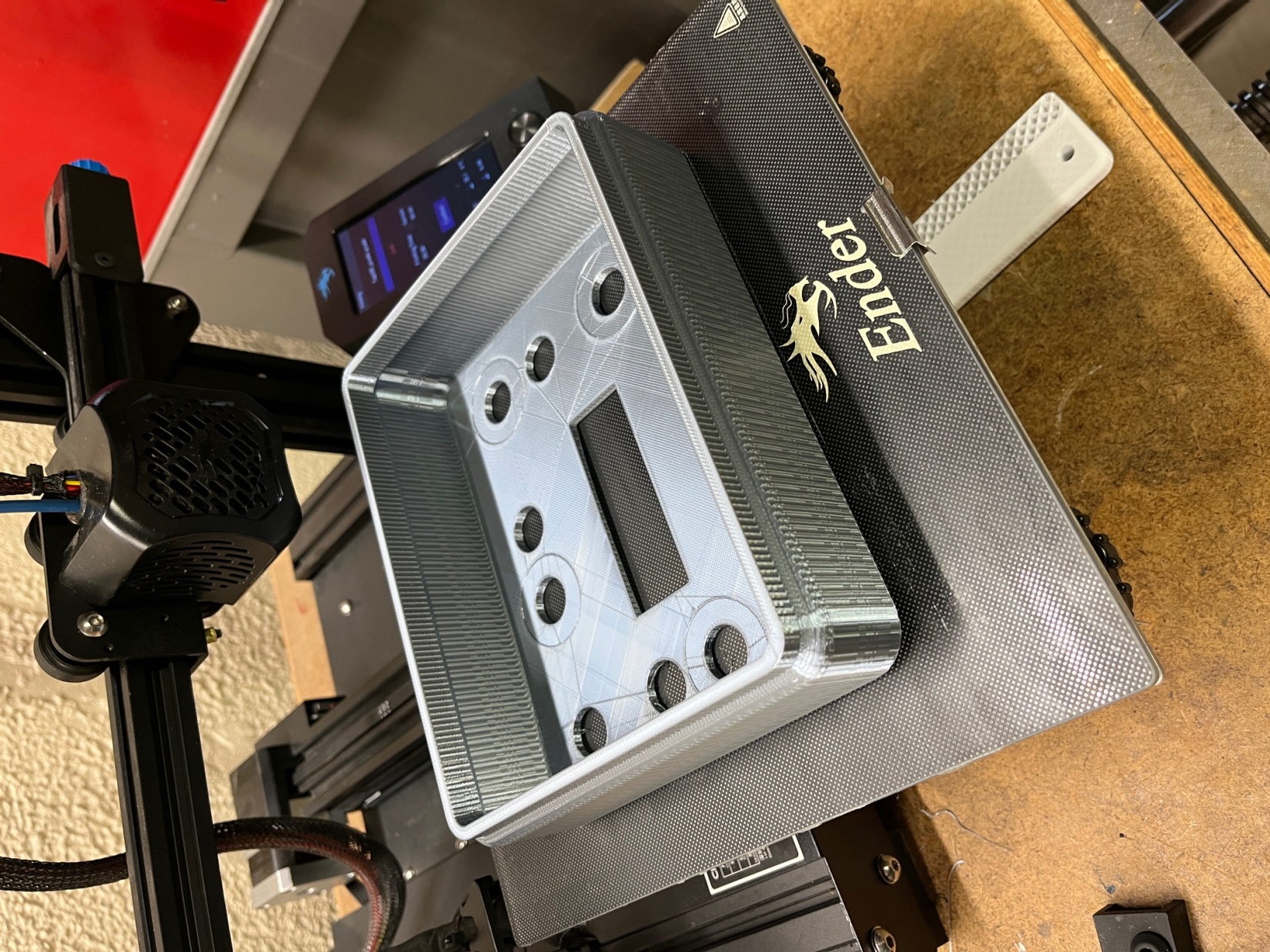 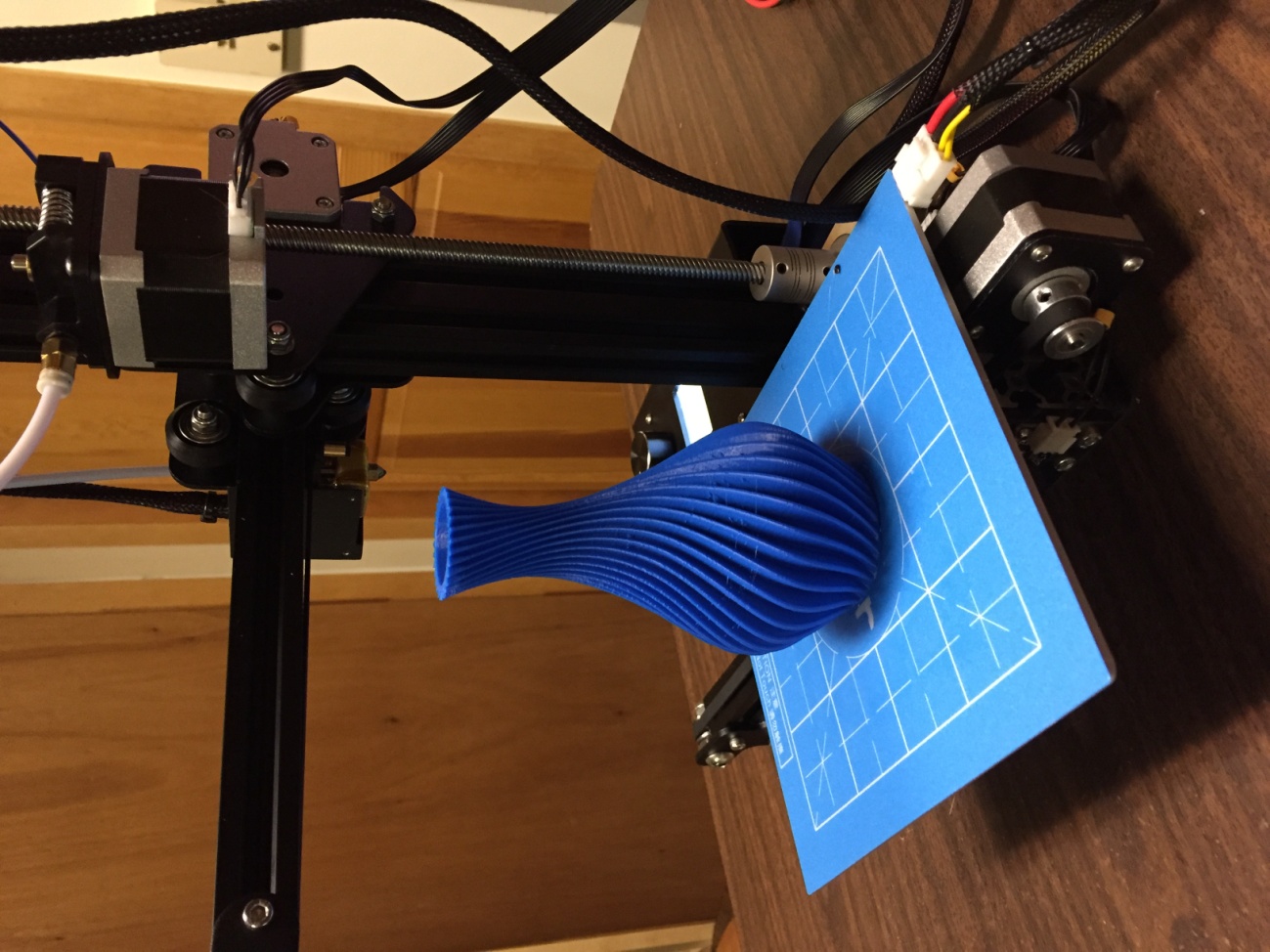 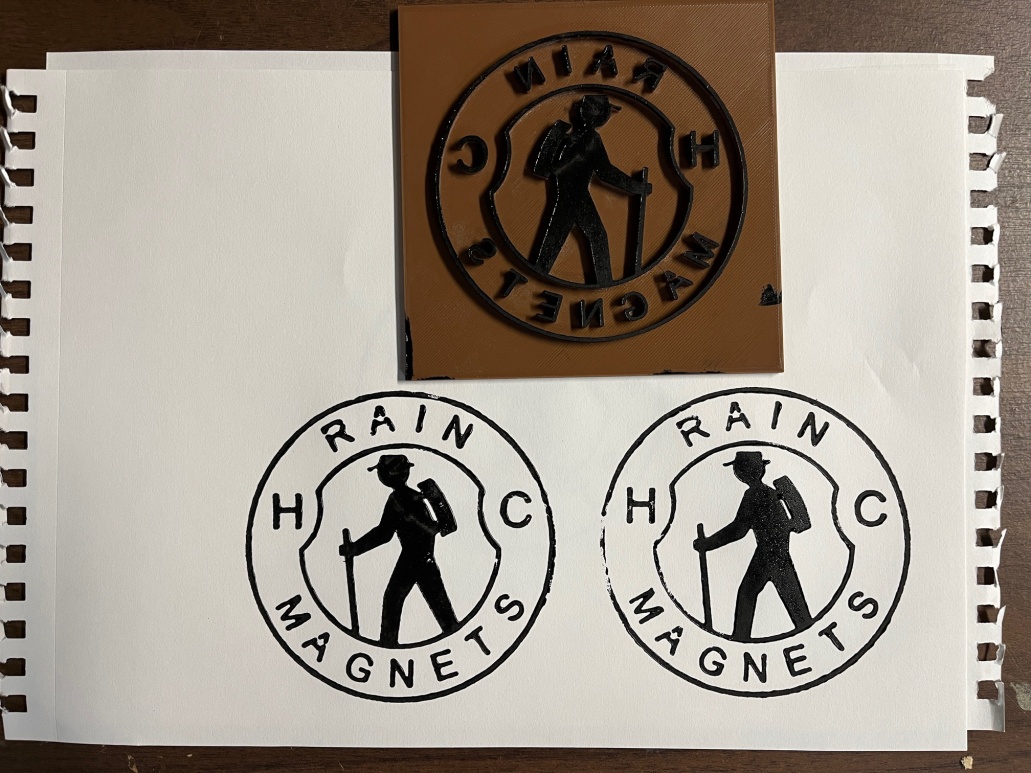 Spiral Vase
Ink Stamps
Enclosures
6
Examples:  Small Pieces
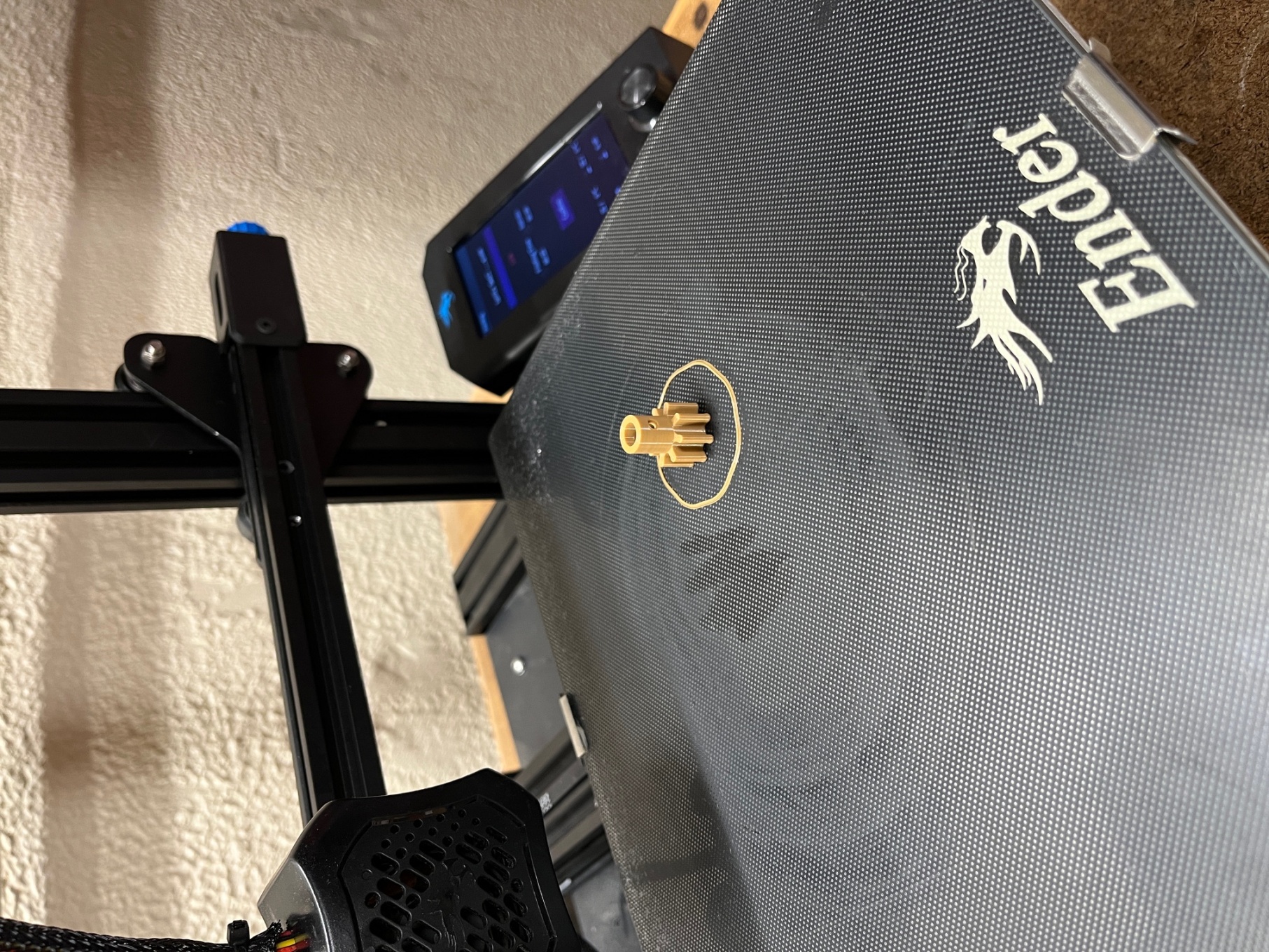 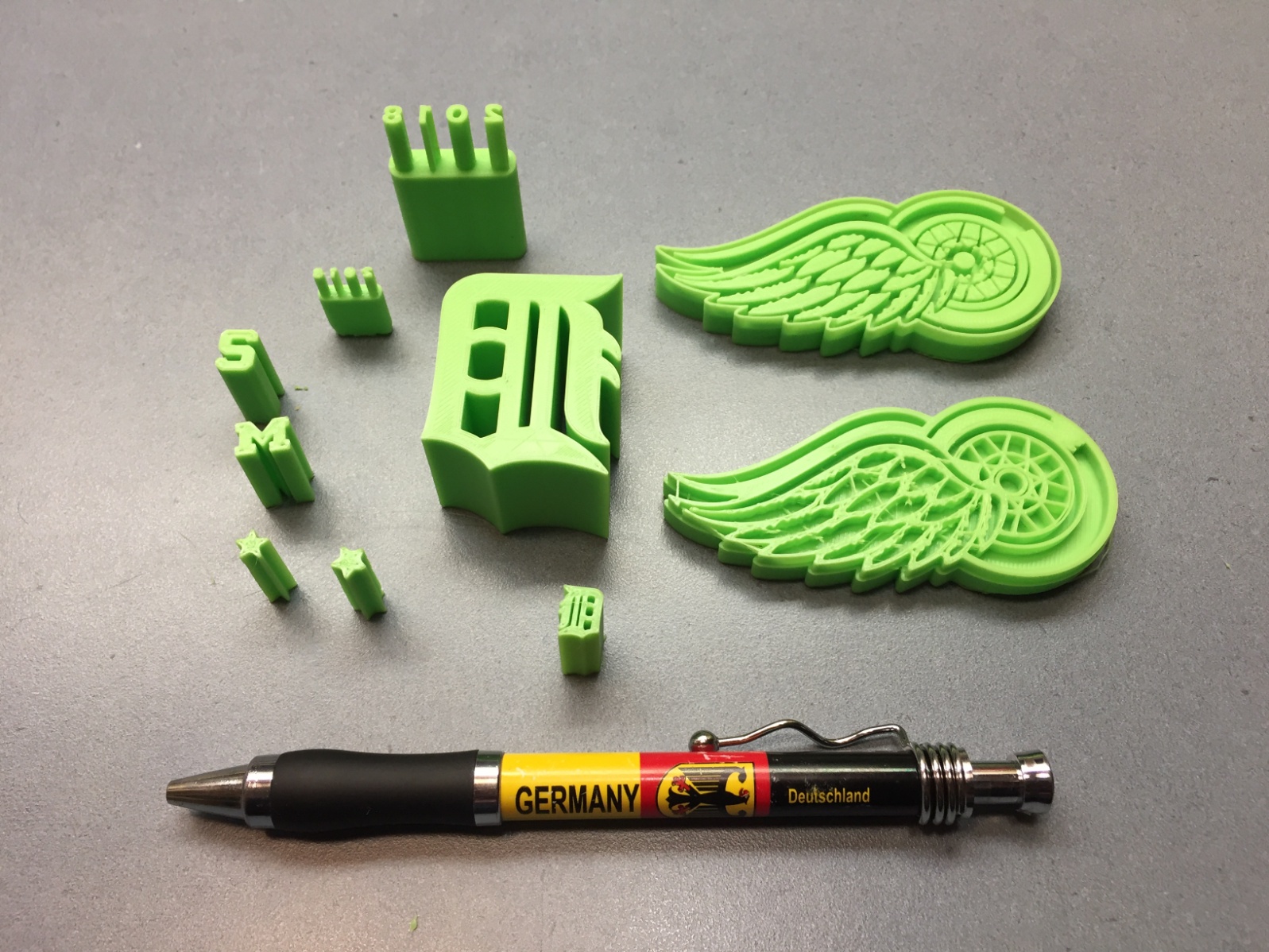 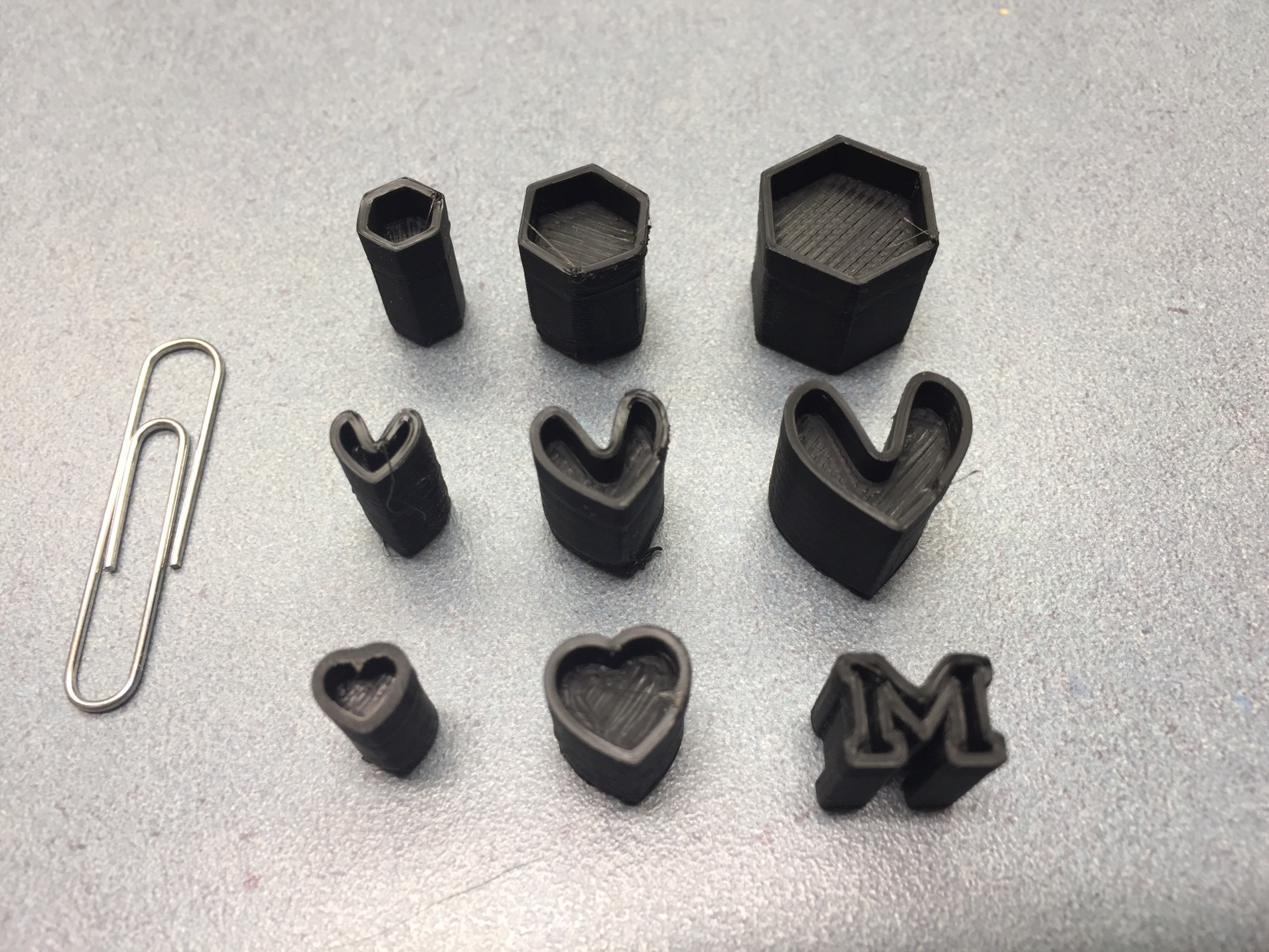 Specialty Gear
Pottery Stamps
7
Parts
The 3 D Printer:   Creality Ender 3 V2
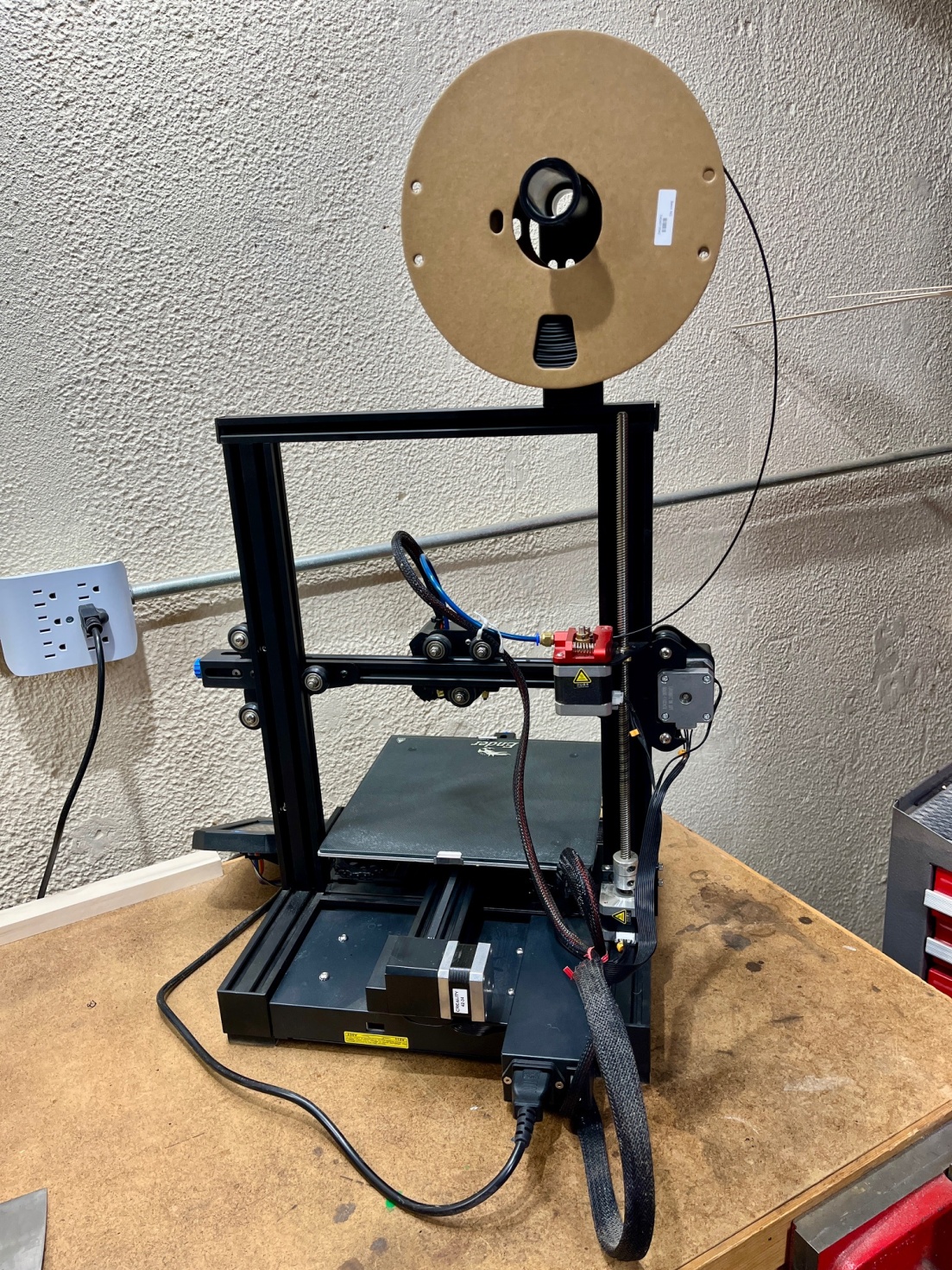 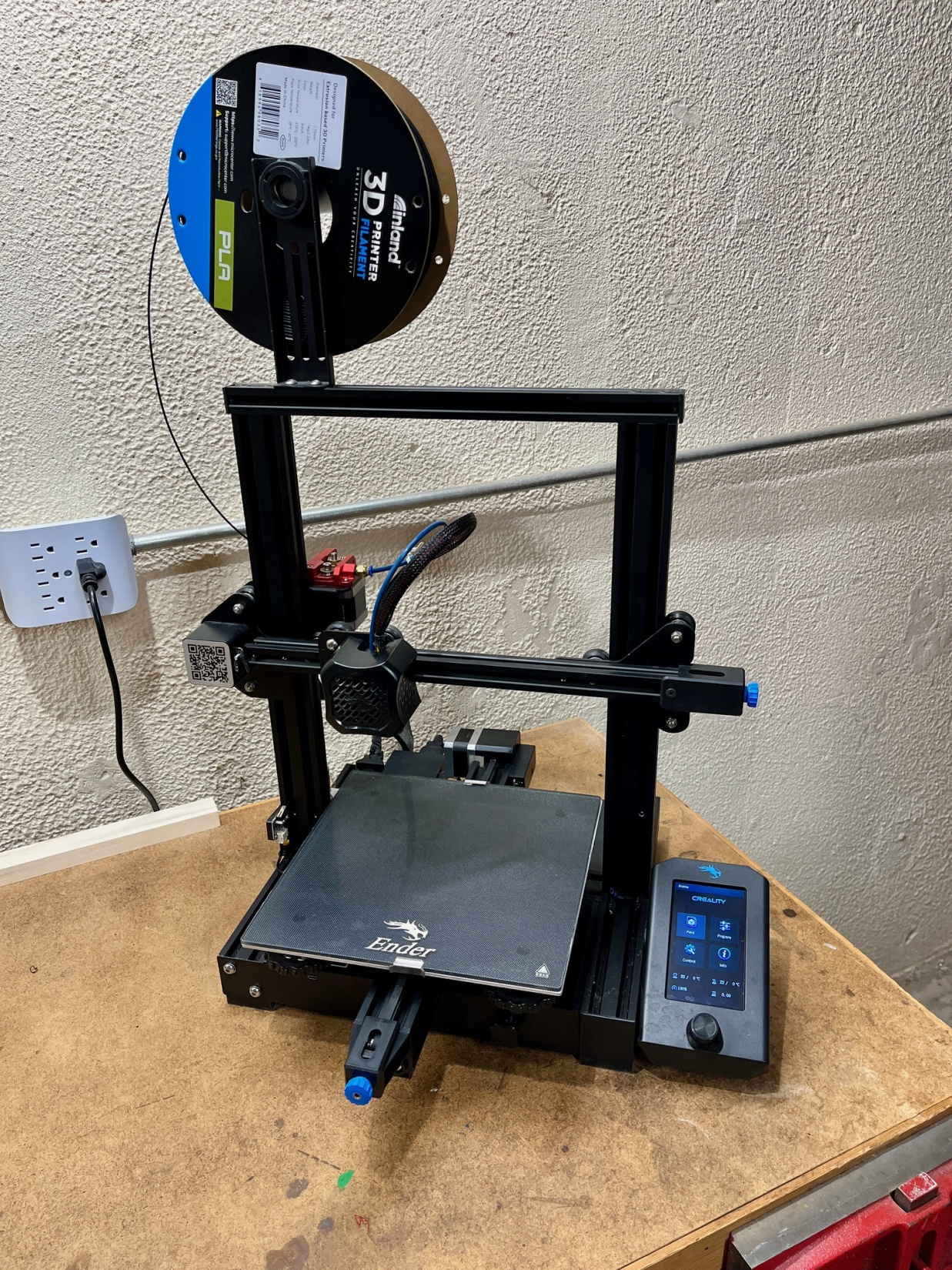 BACK
FRONT
8
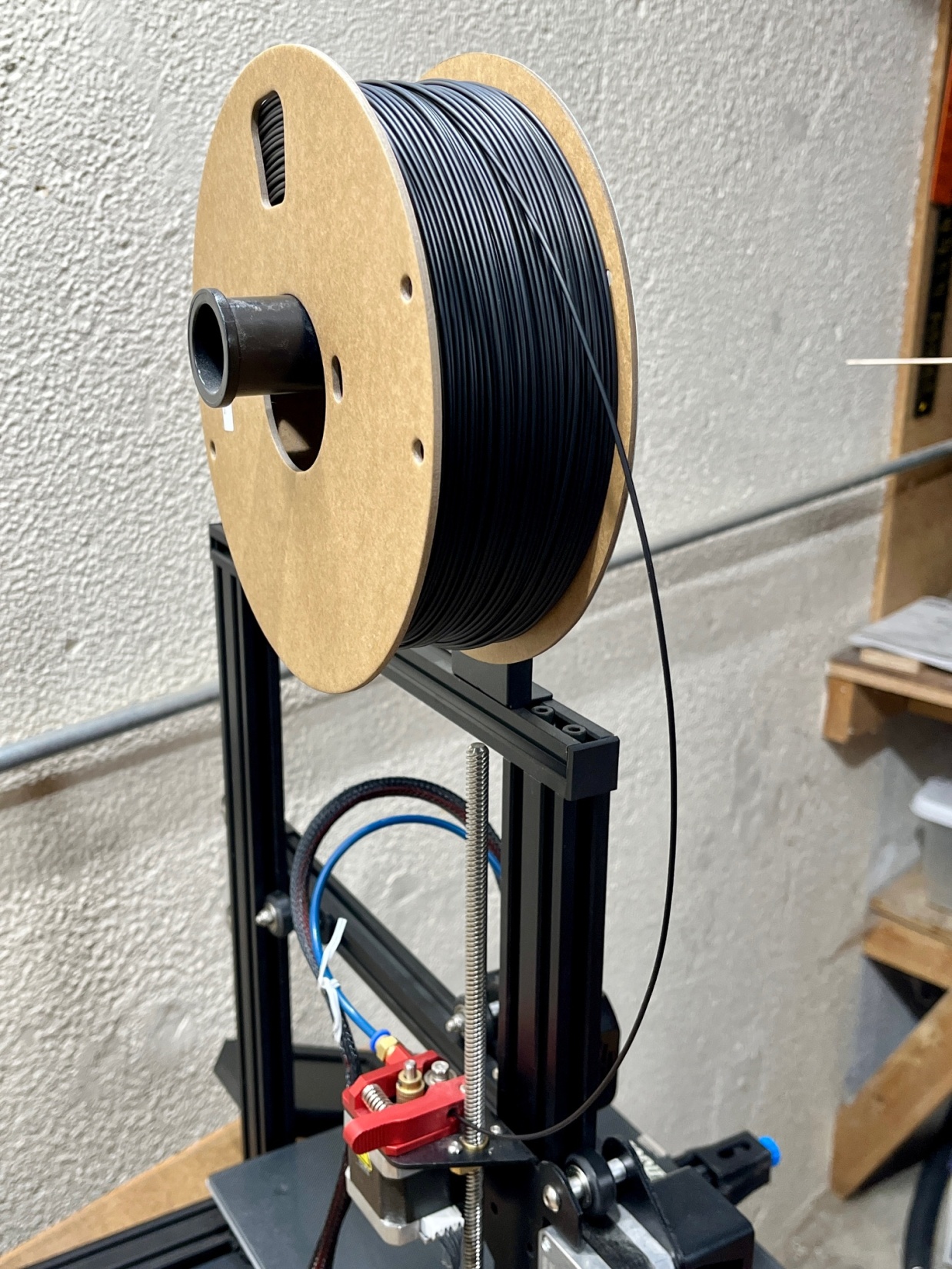 Filament
9
FilamentFeeder
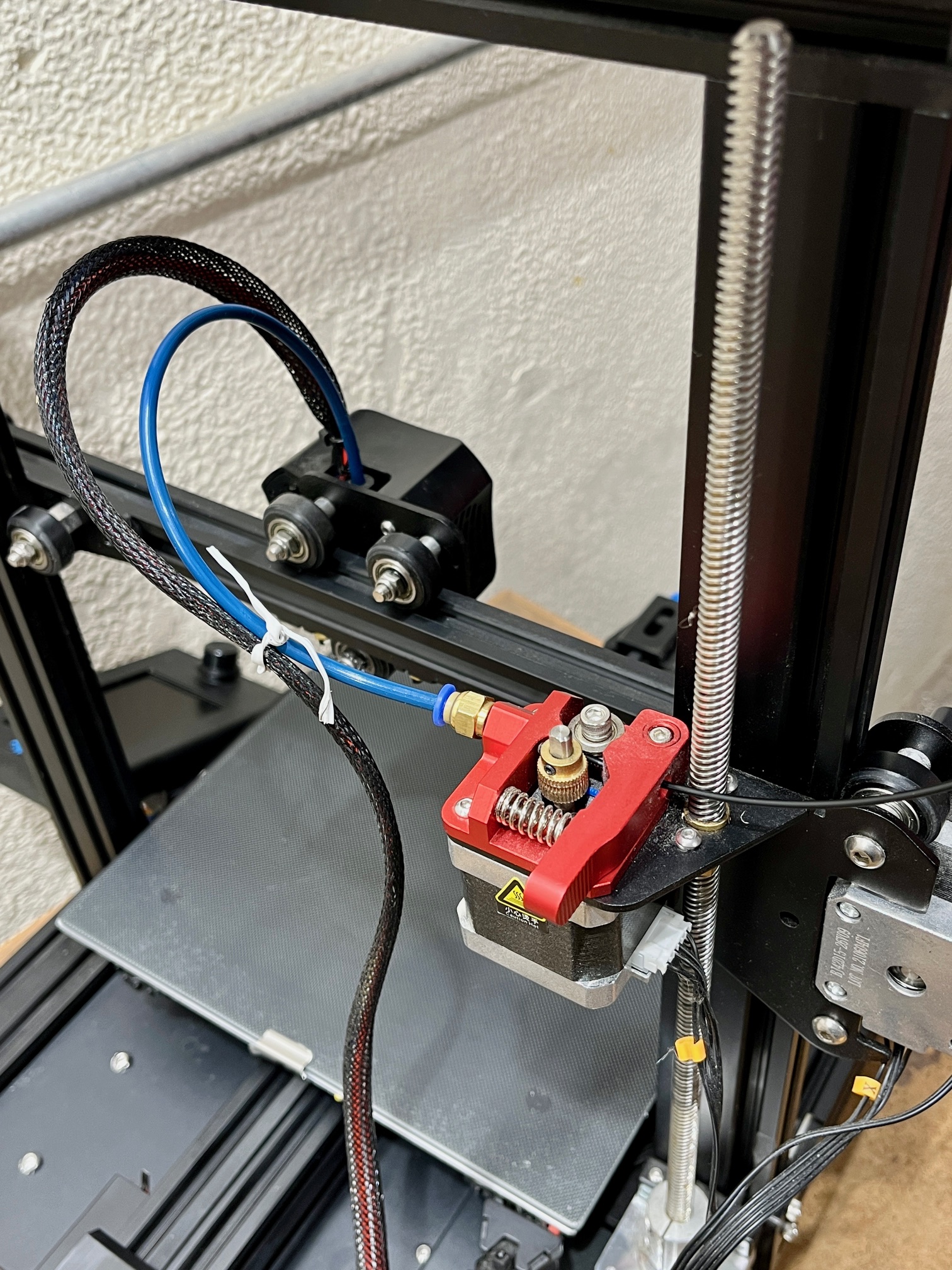 10
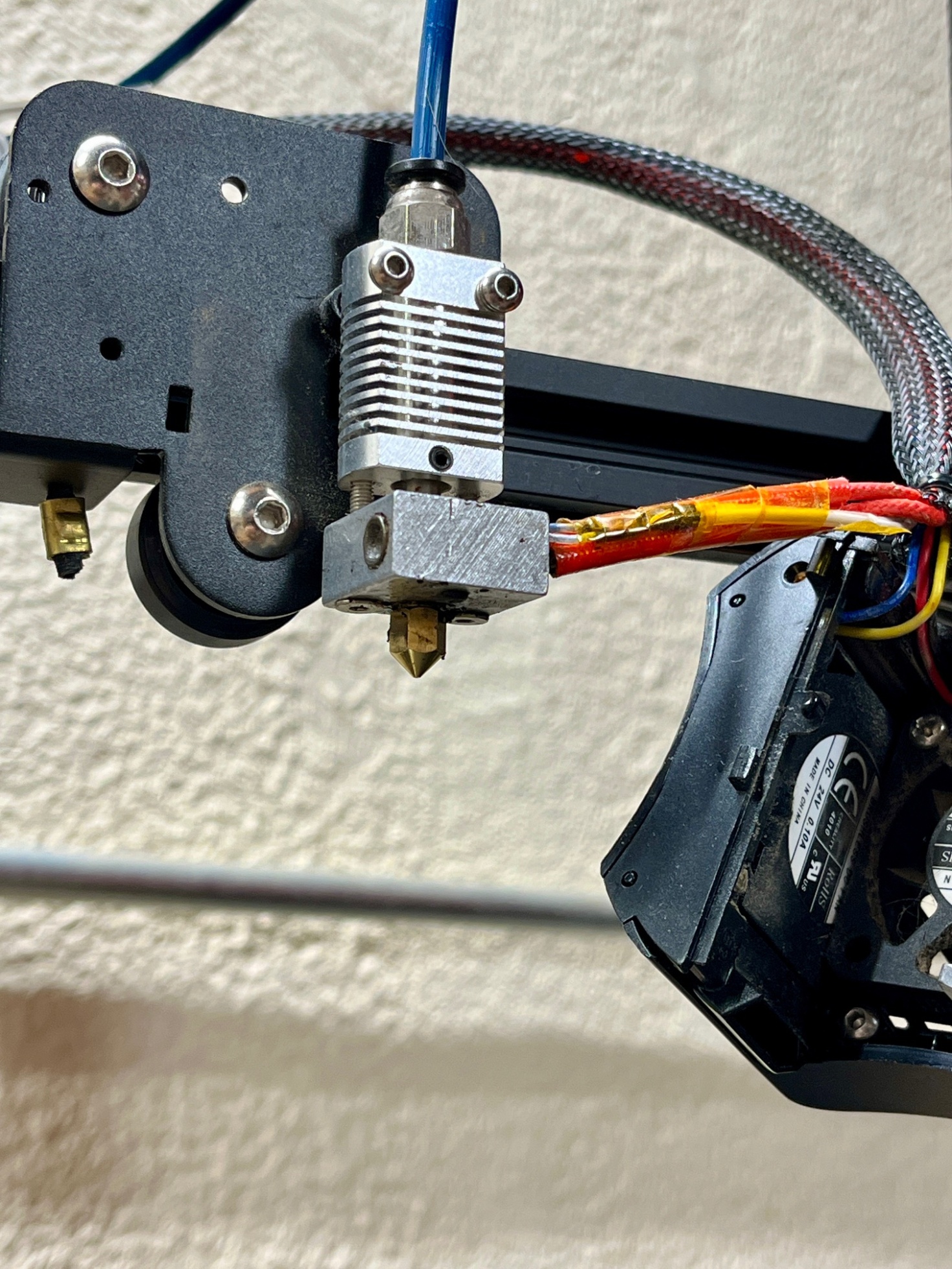 Hot End
11
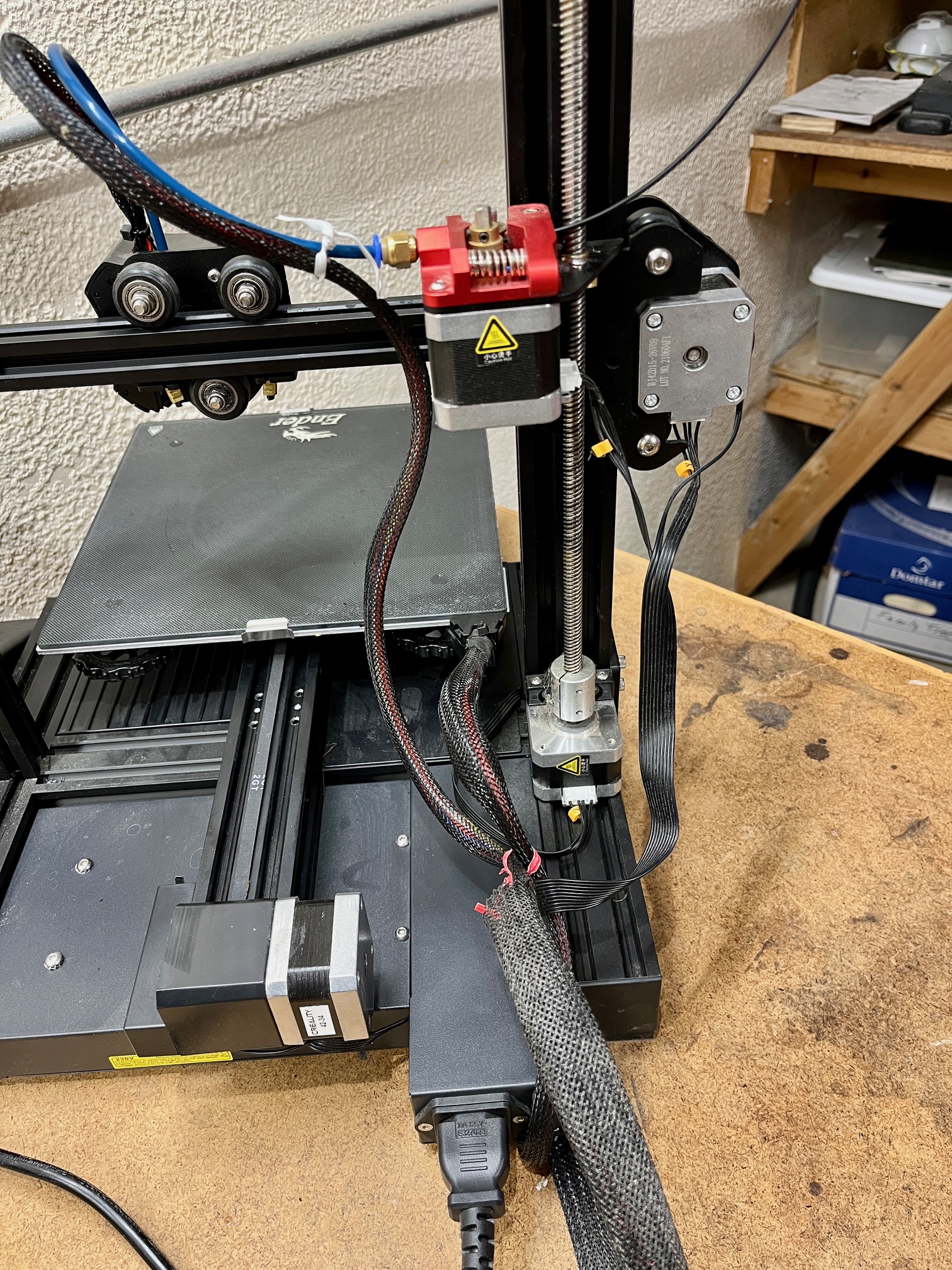 Axis of Motion& Build Plate
12
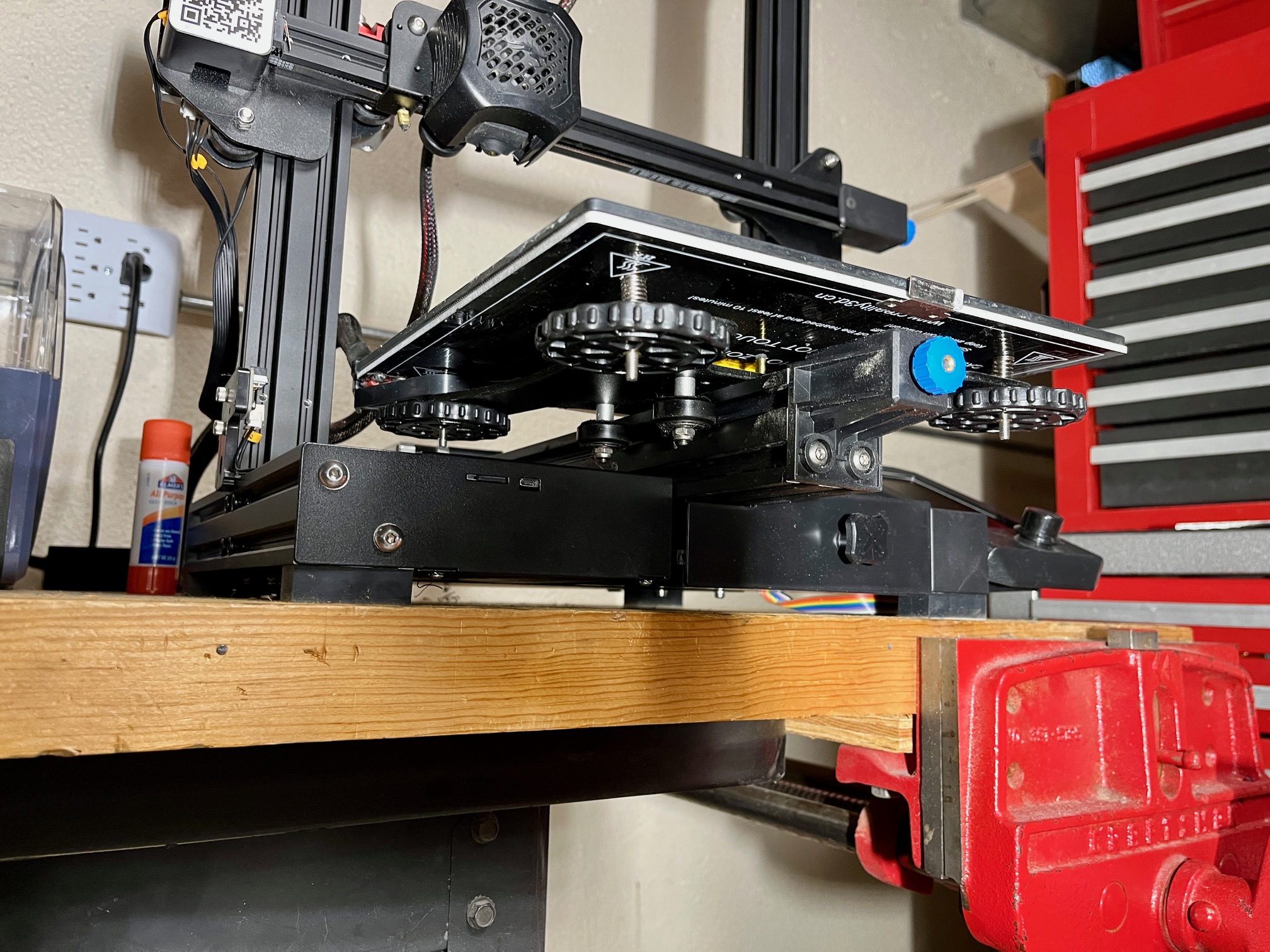 Build Plate Leveling
13
Procedure to Print
1.   Design part in CAD  (either solids or surfaces).
  Save as an .stl file.
  Input to Slicer program.
  Slice in layers and review.
  Save on an SDmicro card, as a gcode file.
  Place card into 3D Printer and select file to print.
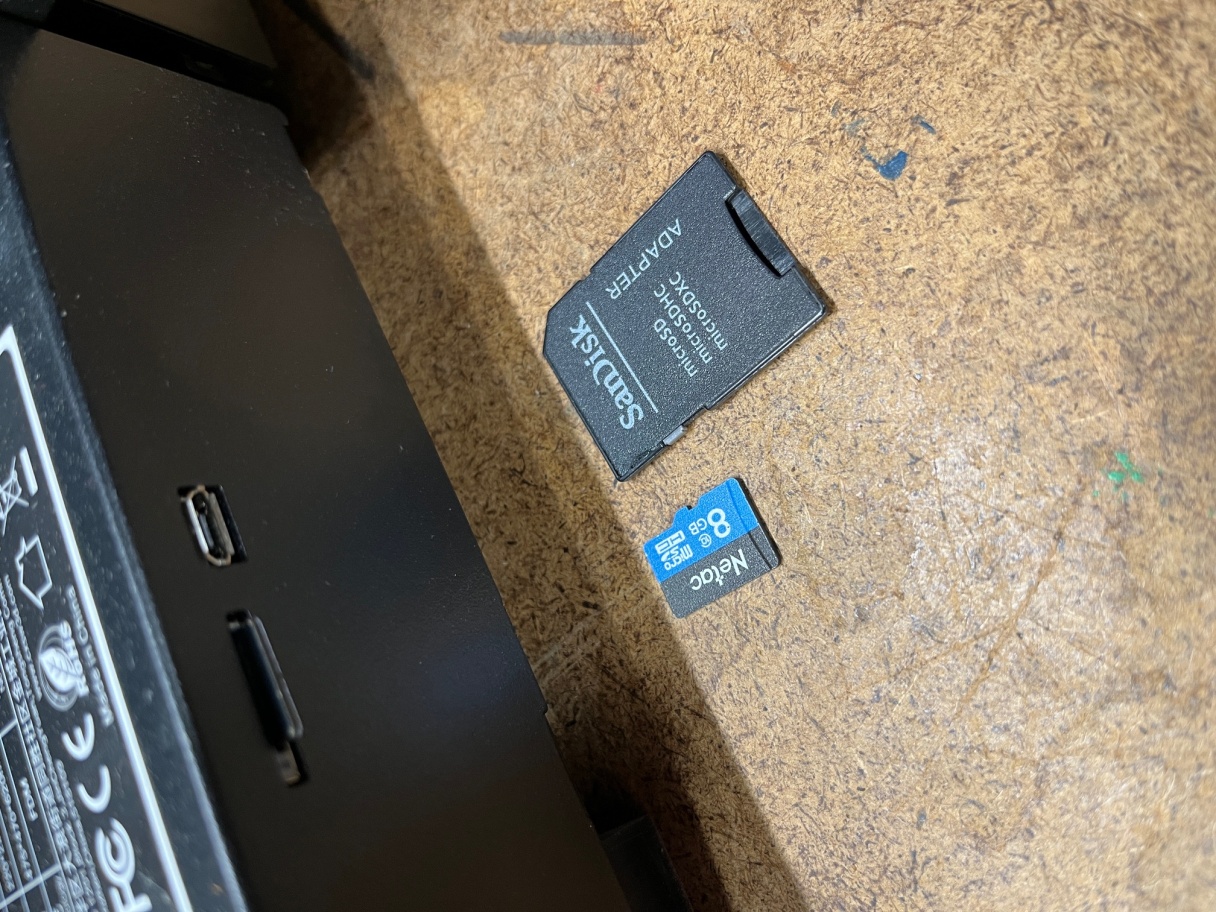 14
Printing Materials (Filaments)
PLA  (Poly Lactate Acid)  - Most Commonly Used: 
A thermoplastic polyester.
Made from plant material, not petroleum oil.
From Starch, from corn, sugar beets, and sugar cane.
Hard, strong, brittle but not fragile.
Water soluble over long exposure times.
Many Colors.
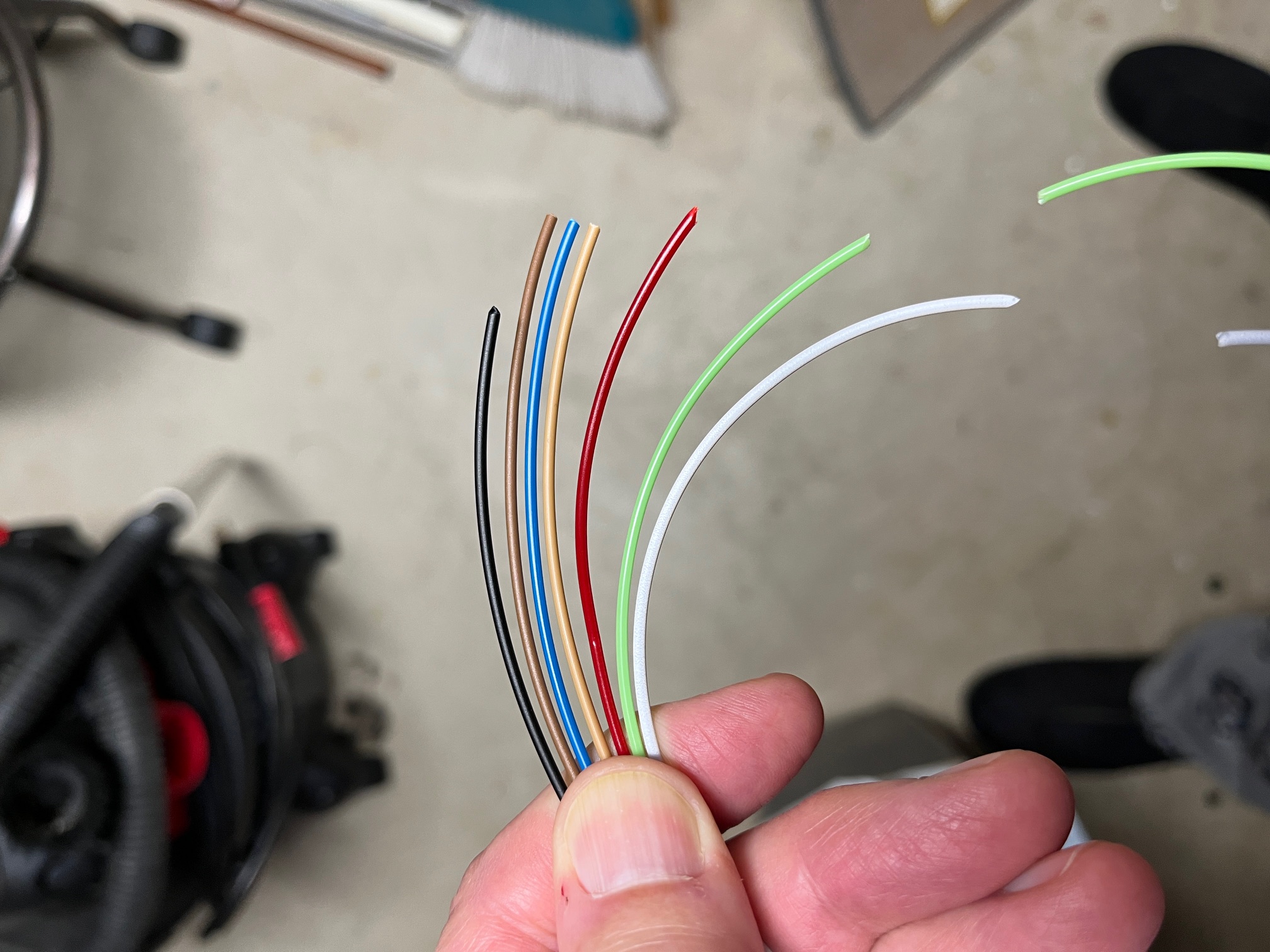 ABS and PETG: Other Commonly Used
Nylon and TPU: Less Commonly Used:
15
Print Variables   (many others)
Extruding Layer Height  -  typical .2 mm~.008”
Wall Thickness  -  typical   1mm ~ .040”
Filler Between Walls  -  typical 20%
Accuracy  -  within a few thousandths
Shrinkage  -  relatively minimal
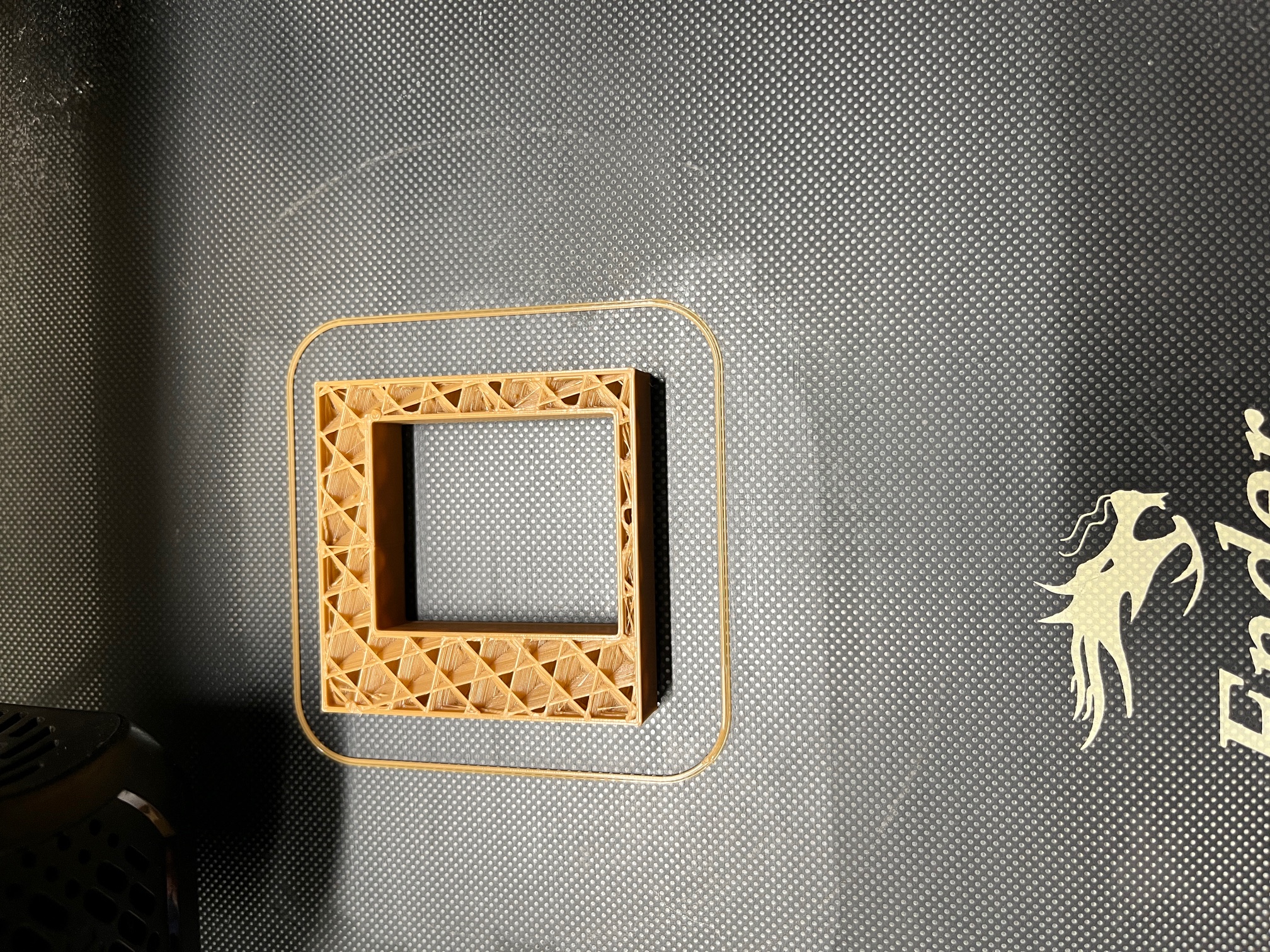 16
Potential Problems
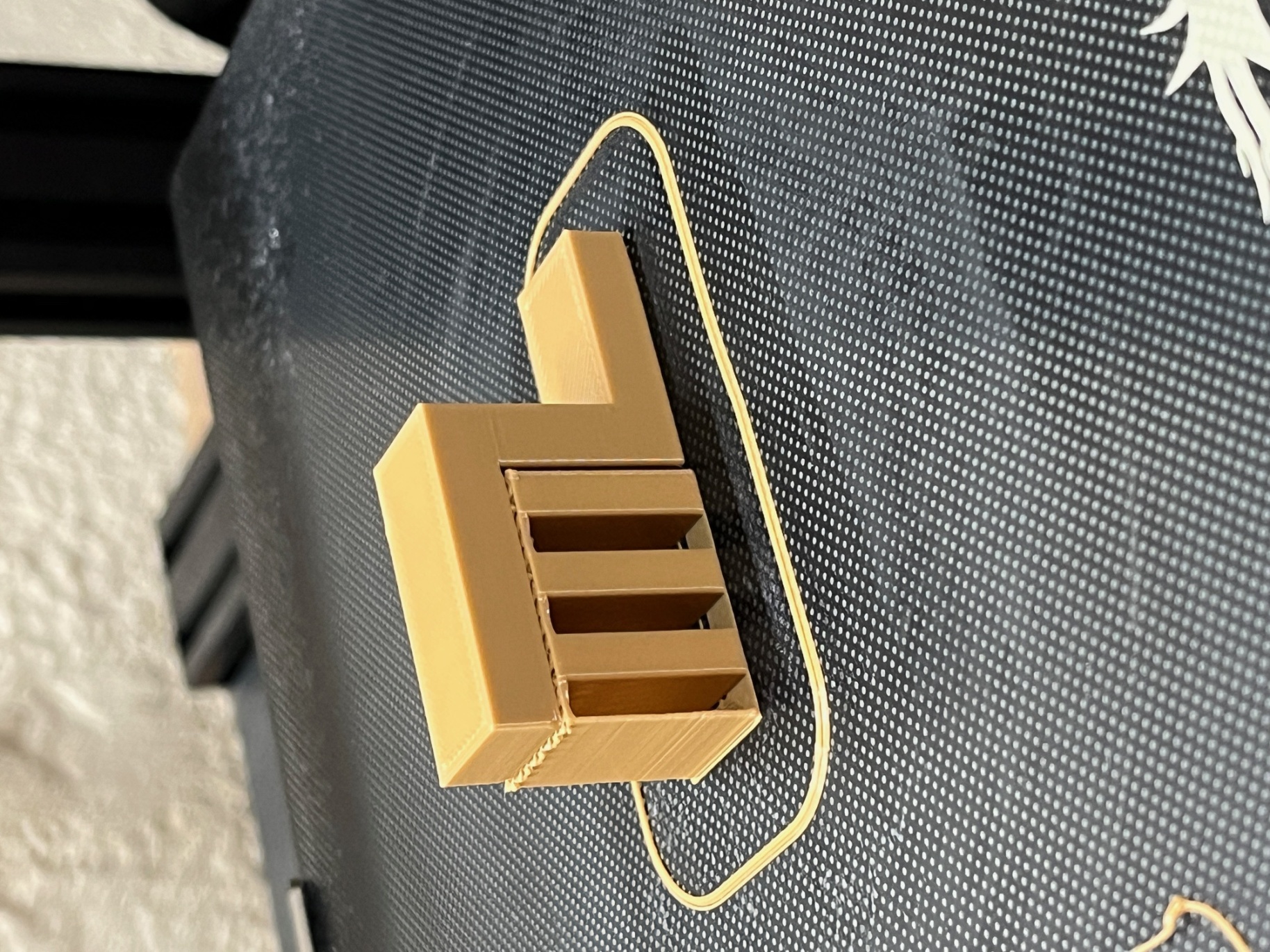 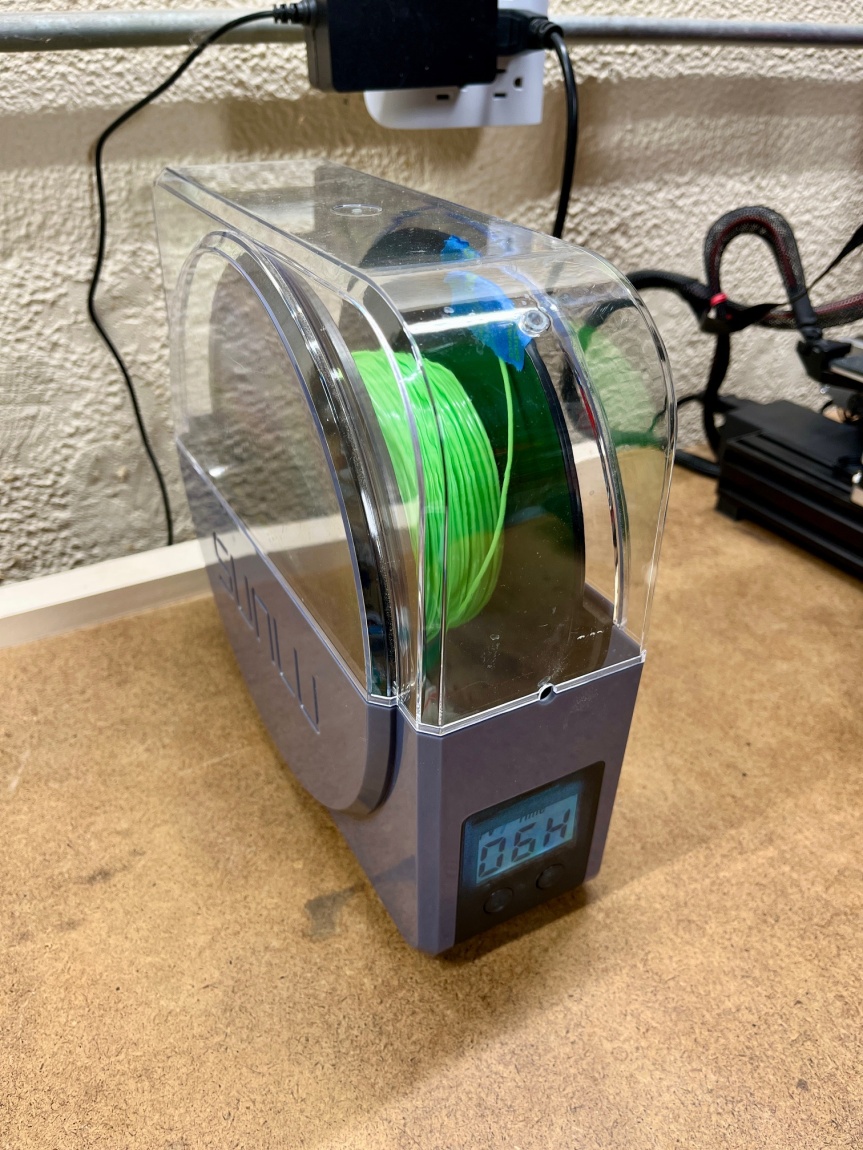 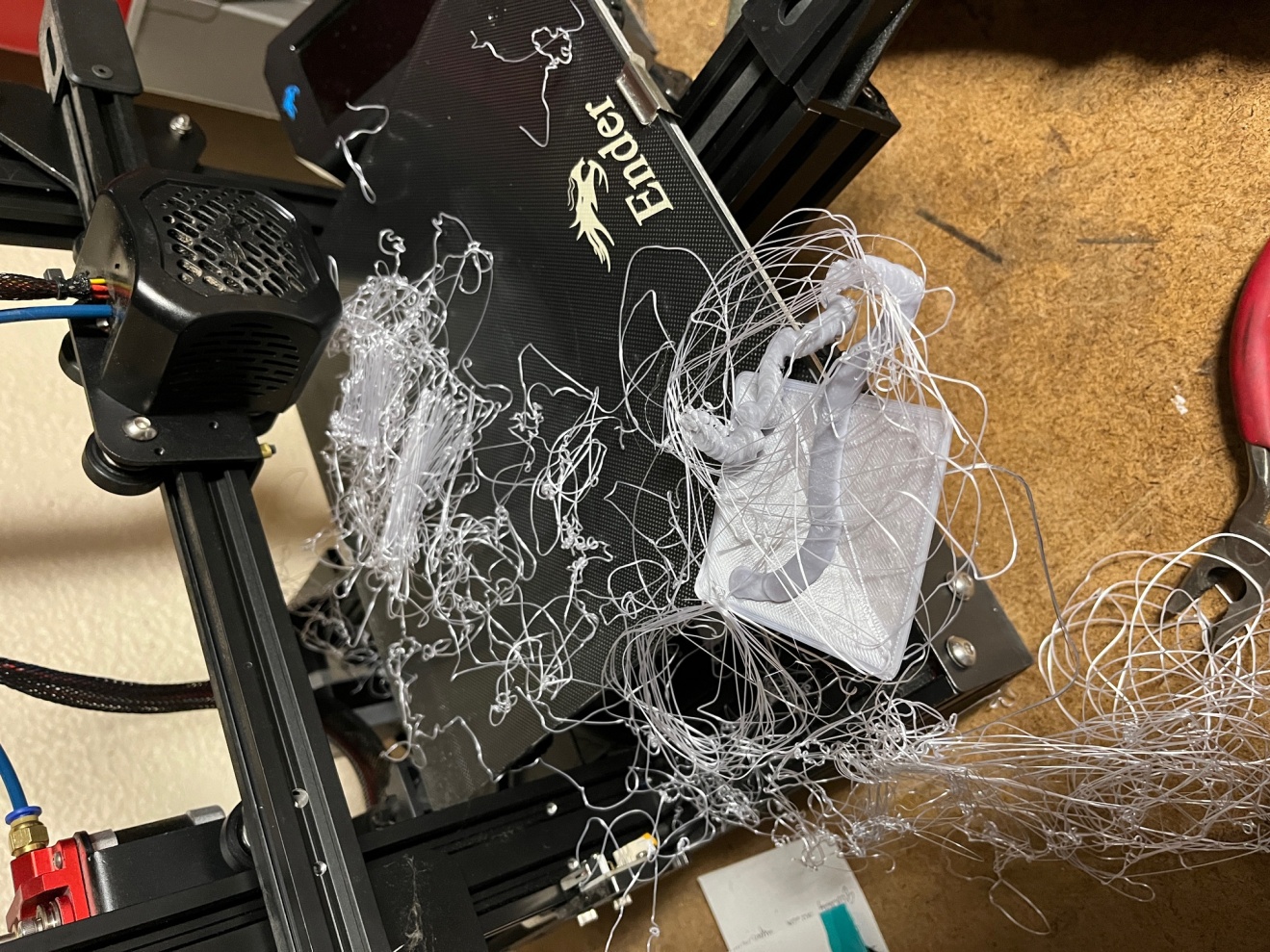 PLA Filament - Moisture Absorption(Heat filament6 hr at 130 def F)
Need for Support(use Supports in slicer)
Adhesion to Build Plate(use glue stick)
17